урок по химии
Типы химических реакций
Автор: учитель химии муниципального образовательногоучреждения «средняя общеобразовательная школа» с. Корткерос 
Шавандина Елена Владимировна
Персональная карточка № 245-070-576
Кластер 
«Химические реакции»
Кластер 
«Химические реакции»
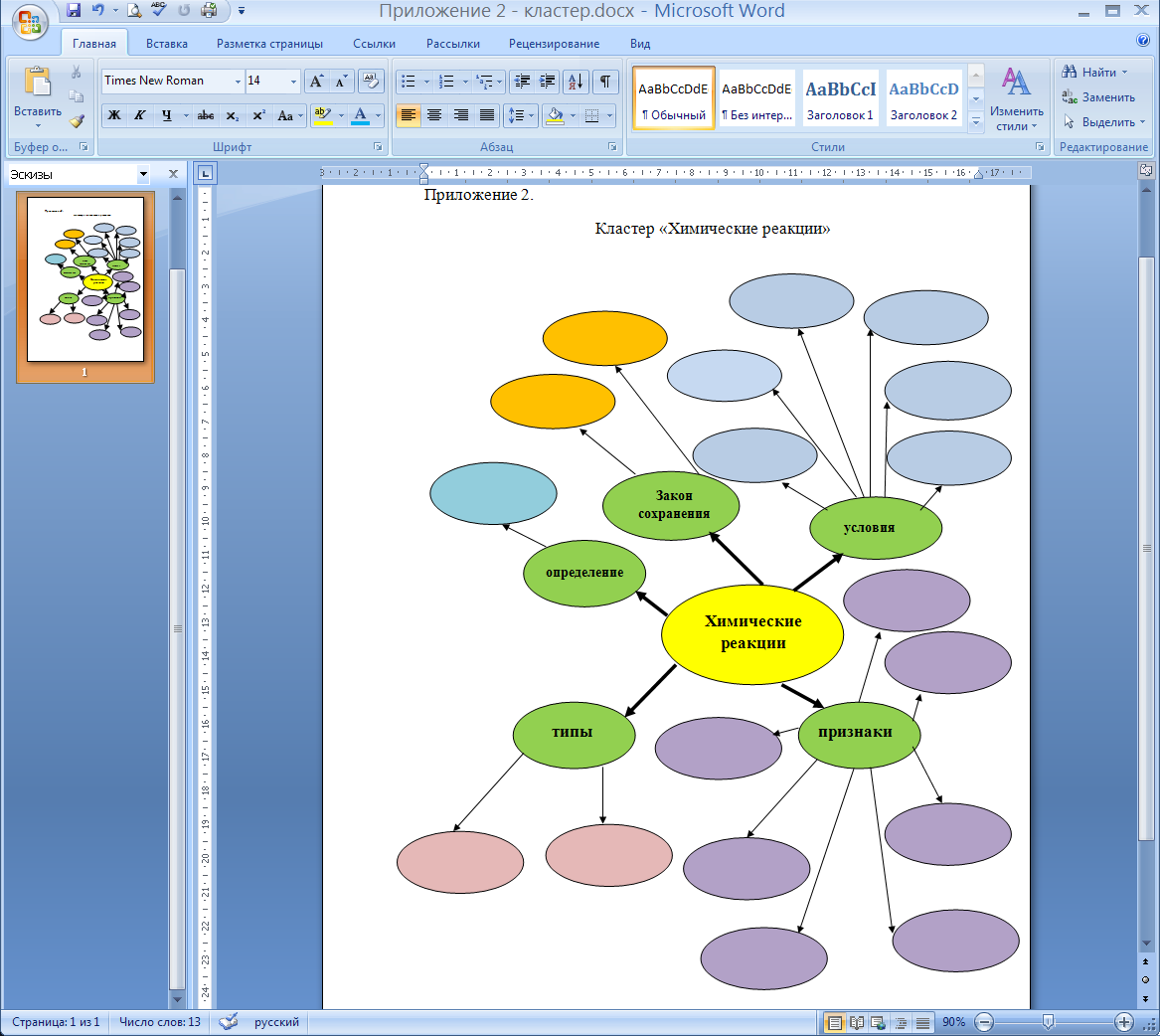 Задание: заполните пустые овалы соответствующей информацией. Раскройте каждый признак.
Кластер 
«Химические реакции»
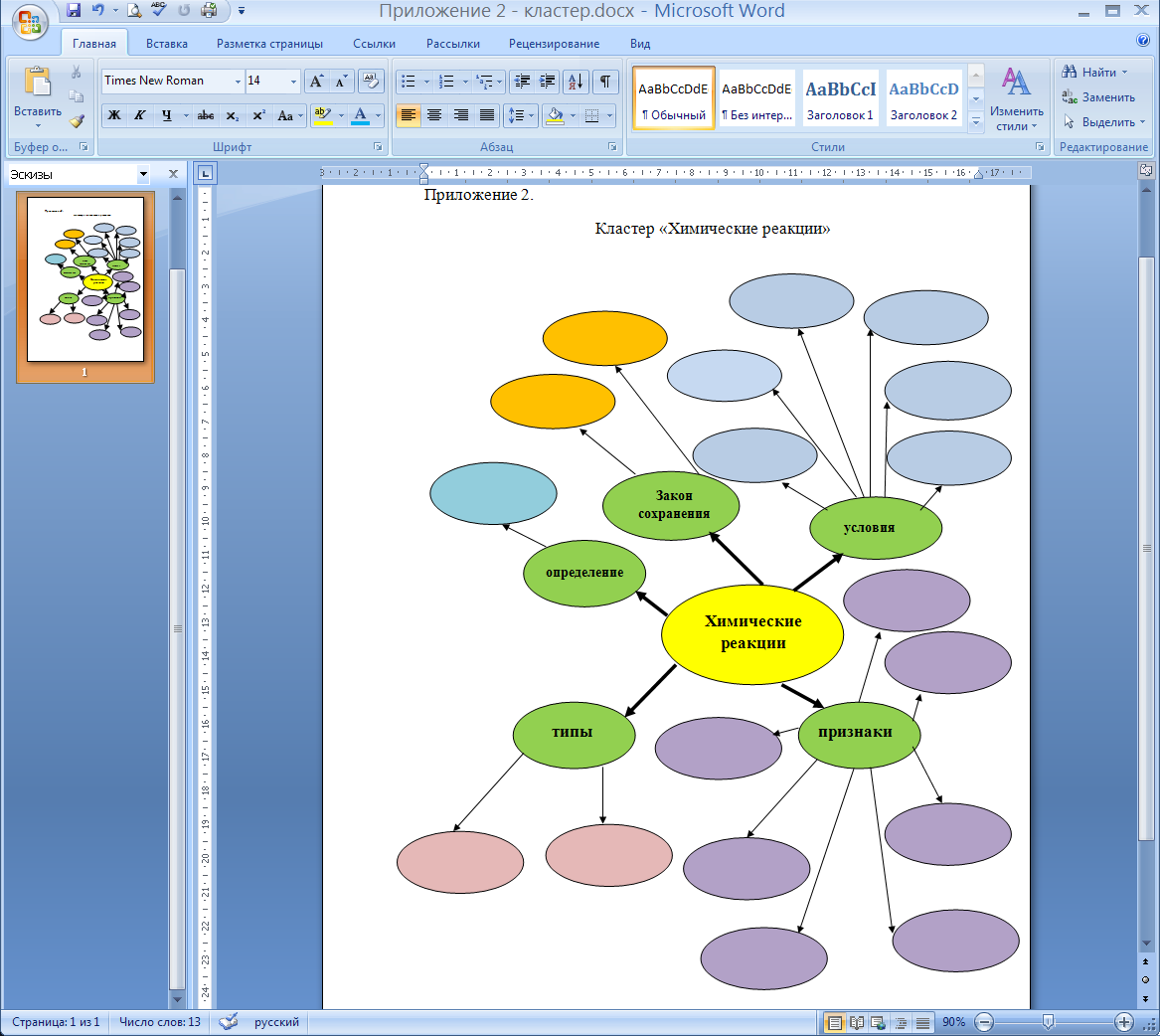 измельчение
перемешивание
А. Л. Лавуазье
нагревание
действие тока, 
света
Задание: заполните пустые овалы соответствующей информацией. Раскройте каждый признак.
В.М. Ломоносов
соприкосновение
катализатор
Превращения
 веществ
Изменение 
окраски
Появление запаха
Звуковой эффект
?
Выделение газа
По тепловому
 эффекту
Выделение  
поглощение
теплоты
Излучение света
образование осадка
Задание: выявите признаки сходства и различия между данными реакциями.
2H2 + O2 = 2H2O
2HgO = 2Hg + O2

Fe2O3 + 3H2 = 2Fe + 3H2O

2NaOH + H3PO4 = Na2HPO4 + 2H2O
ТИПЫ ХИМИЧЕСКИХ РЕАКЦИЙ
Цель урока
изучить классификацию химических реакций по количеству и составу исходных веществ и продуктов реакции
СОЕДИНЕНИЯ
РАЗЛОЖЕНИЯ
Add Your Text
ТИПЫ ХИМИЧЕСКИХ РЕАКЦИЙ
ЗАМЕЩЕНИЯ
ОБМЕНА
ТИПЫ ХИМИЧЕСКИХ РЕАКЦИЙ
Реакции соединения:
из двух или нескольких веществ получается одно, более сложное вещество
А  +  В   => АВ
Реакции разложения:
из одного сложного вещества образуются два или несколько простых или менее сложных веществ
АВ   =>   А + В
Реакции замещения:
взаимодействуют одно простое и одно сложное вещества, получаются новое простое и новое сложное вещества
АВ   +  С => СВ +  А
Реакции обмена:
взаимодействуют два сложных вещества и обменива­ются своими составными частями
АВ + СД => АД + ВС
Задание: заполнить пустые ячейки таблицы
Типы химических реакций
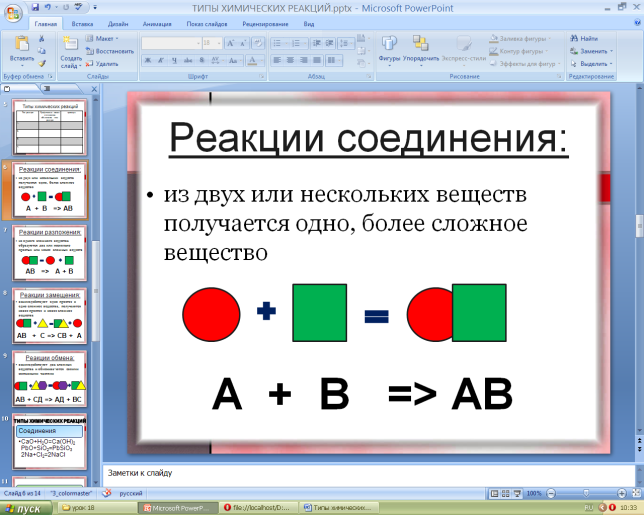 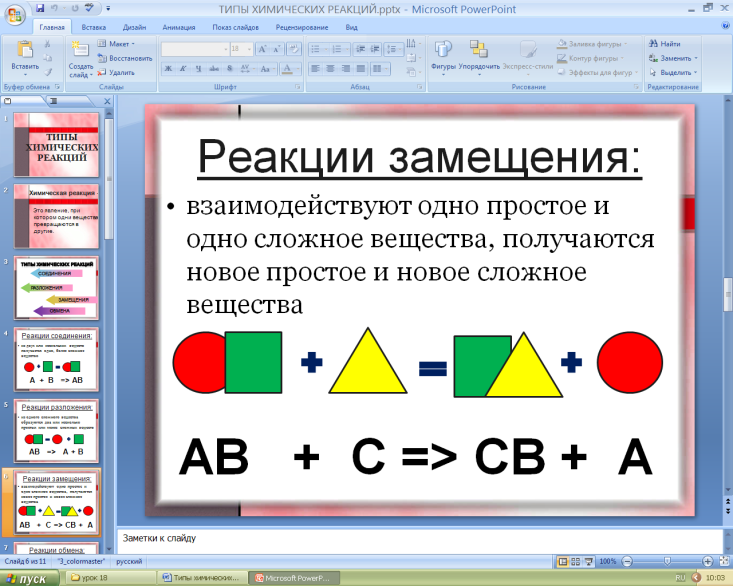 Ответы  к самостоятельной работе
Вариант 2
Вариант 1
Соединения
Разложения
Обмена
Замещения
Соединения
Соединения
Разложения
Обмена
Замещения
Разложения
Критерии выставления оценки:

Отметка  «5» – 5 правильных ответов
Отметка  «4» – 4 правильных ответа
Отметка  «3» – 3 правильных ответа
Отметка  «2» – 2 и меньше правильных ответа
Домашнее задание
прочитать параграф 21. Типы химических реакций. Выучить таблицу 9. стр. 69. Ответить на вопрос 3 после параграфа 21. 
Составьте, по желанию, синквейн либо кластер на тему типы химических реакций.
Шавандина Е.В.